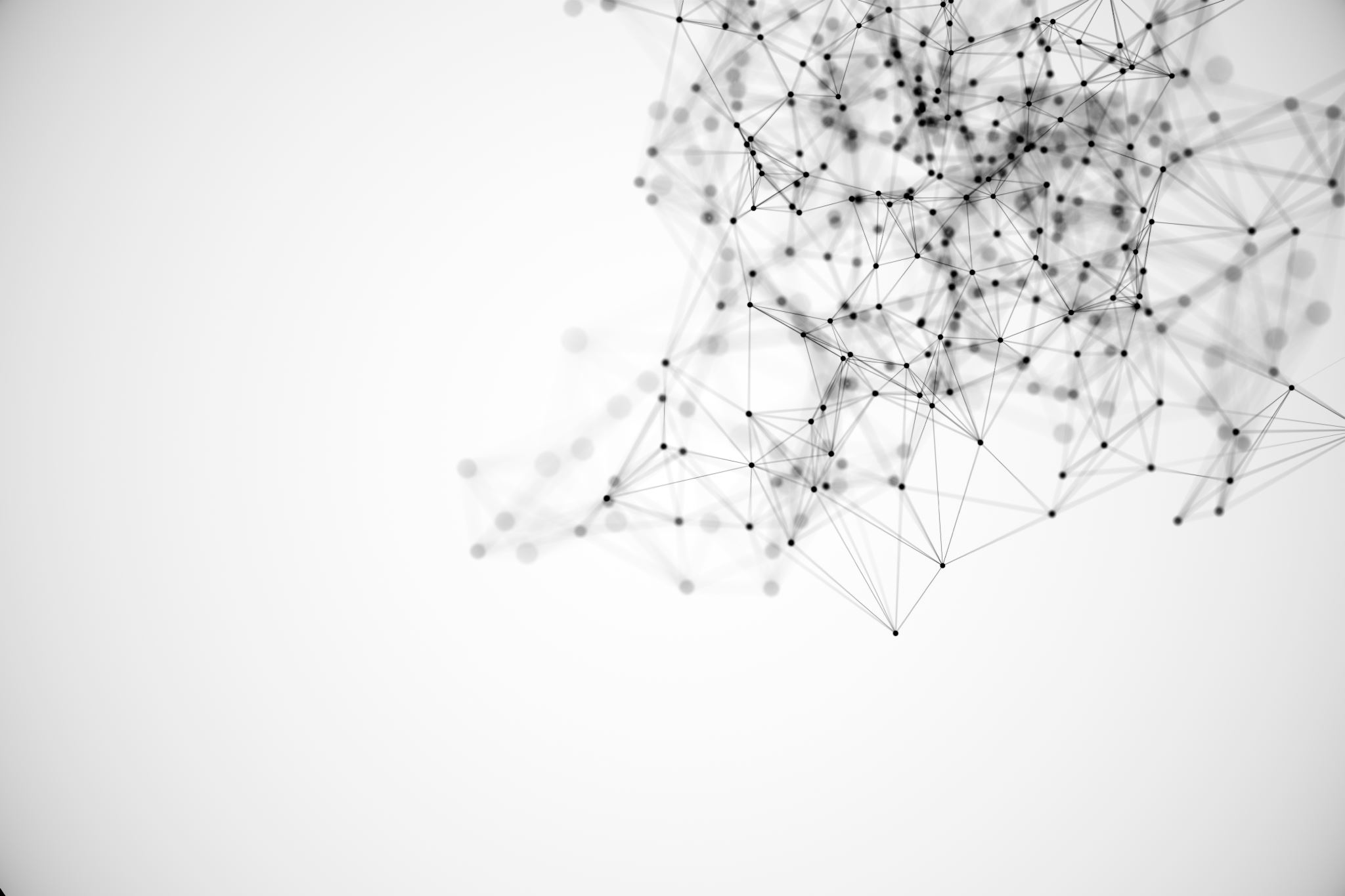 Aile Hekimliği Pandemi Anketi ocak Ayı Sonuçları
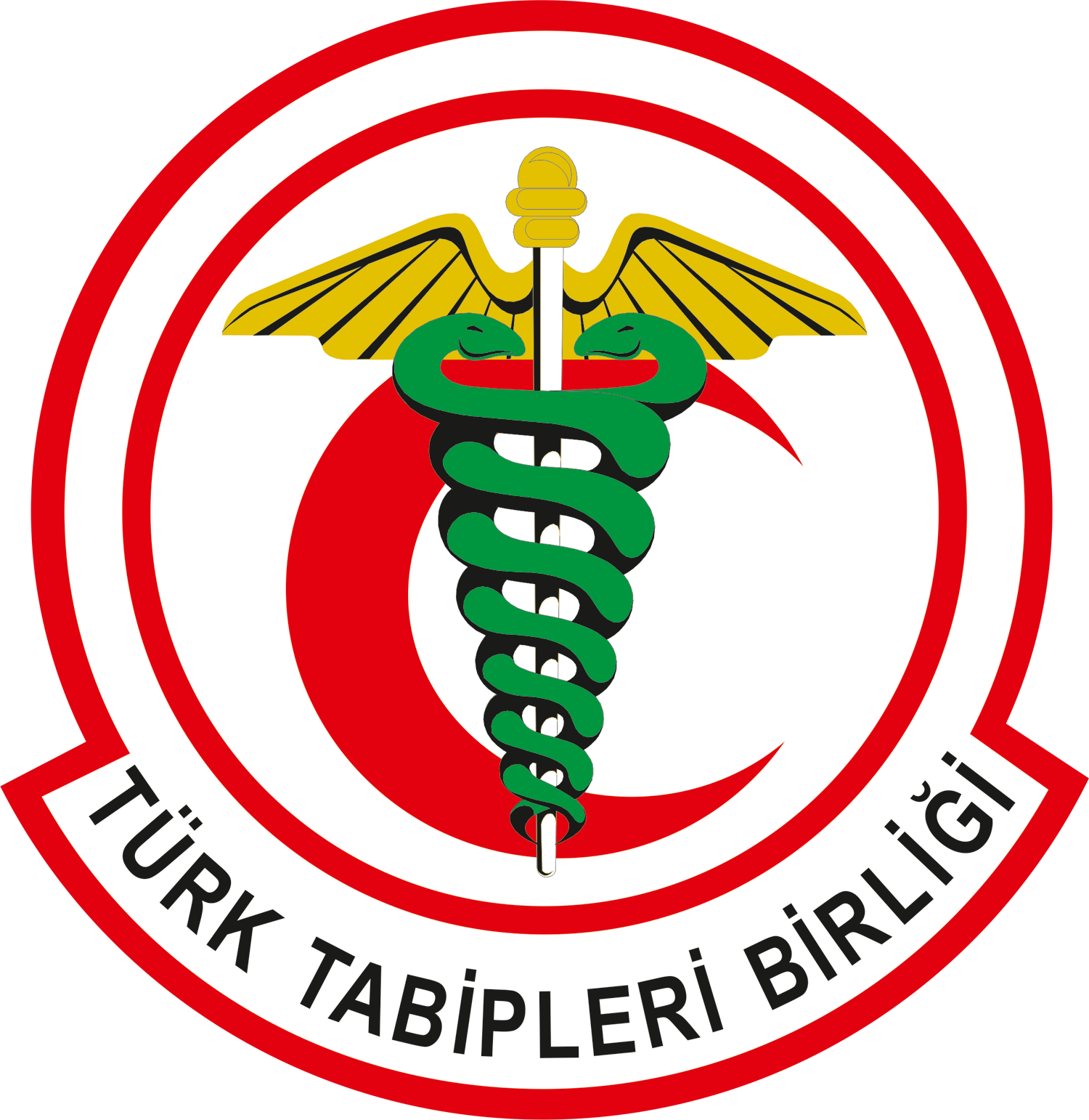 Türk Tabipleri Birliği 
Aile Hekimliği Kolu
Yanıt veren Aile Hekimlerine Teşekkür ederiz
4 ayda Gördüklerimiz
Eylül-Aralık ayları arasında 3 milyona yakın hasta
Gerçek vaka sayıları
Ertelenen sağlık ihtiyaçları
Açılmaların ardından gelen 2. dalga
7 Aile Hekiminde 1’inde COVID-19
Aşılamalarda belirsizlikler
4 AYDA halen GÖREMEDİKLERİMİZ
Şeffaf Bilgi
COVID-19’un meslek hastalığı olması
Kimlerin salgın riski altında olduğu
Etkin koruyucu tedbirler
VAKALAR AZALDISALGIN DEVAM EDİYOR
Aile hekimi başına 3,95 COVID-19 hastası ve toplam 8,18 izlem hastası düşmektedir.
Ocak ayı başında, günde 9511 yeni hasta
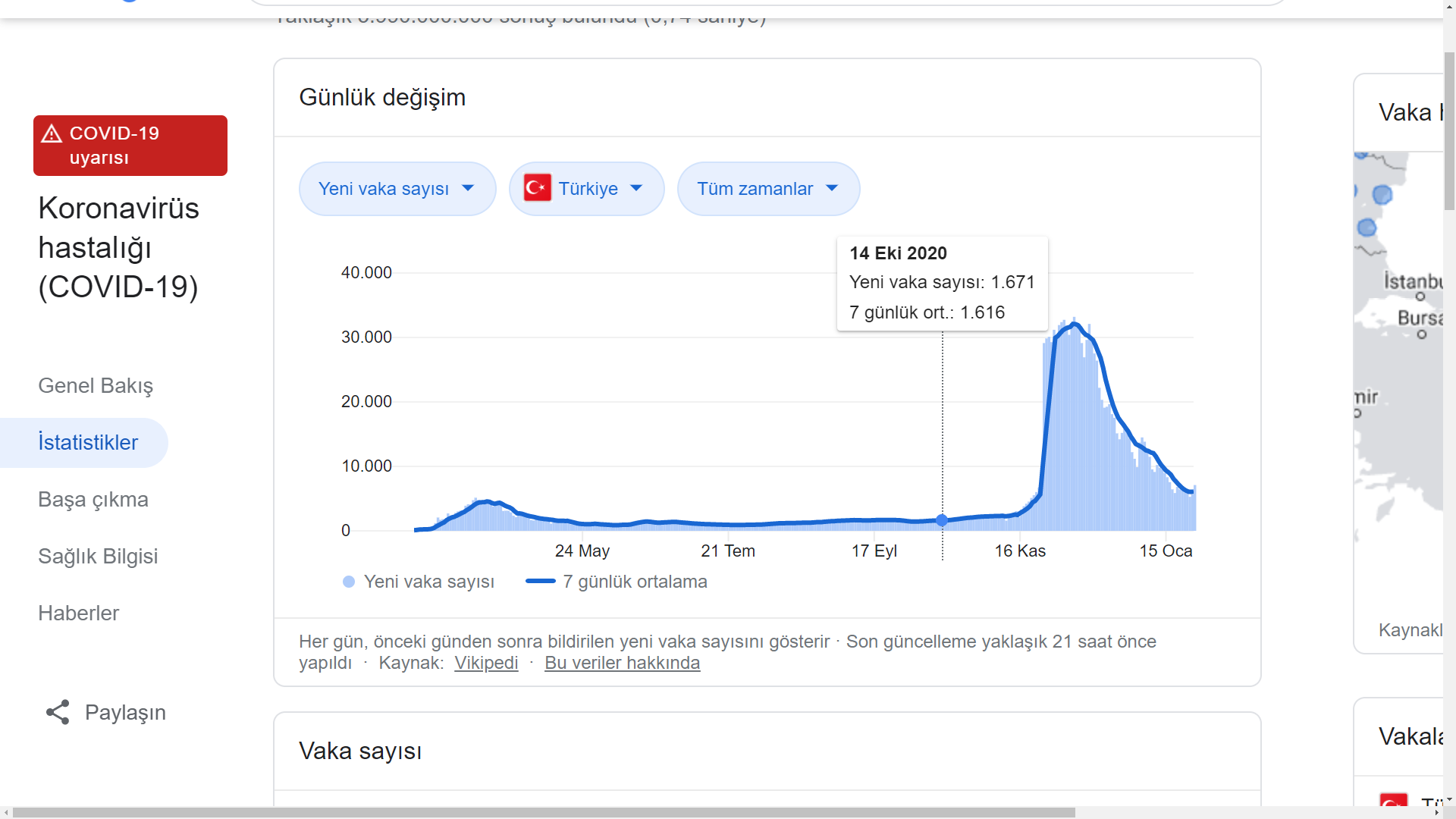 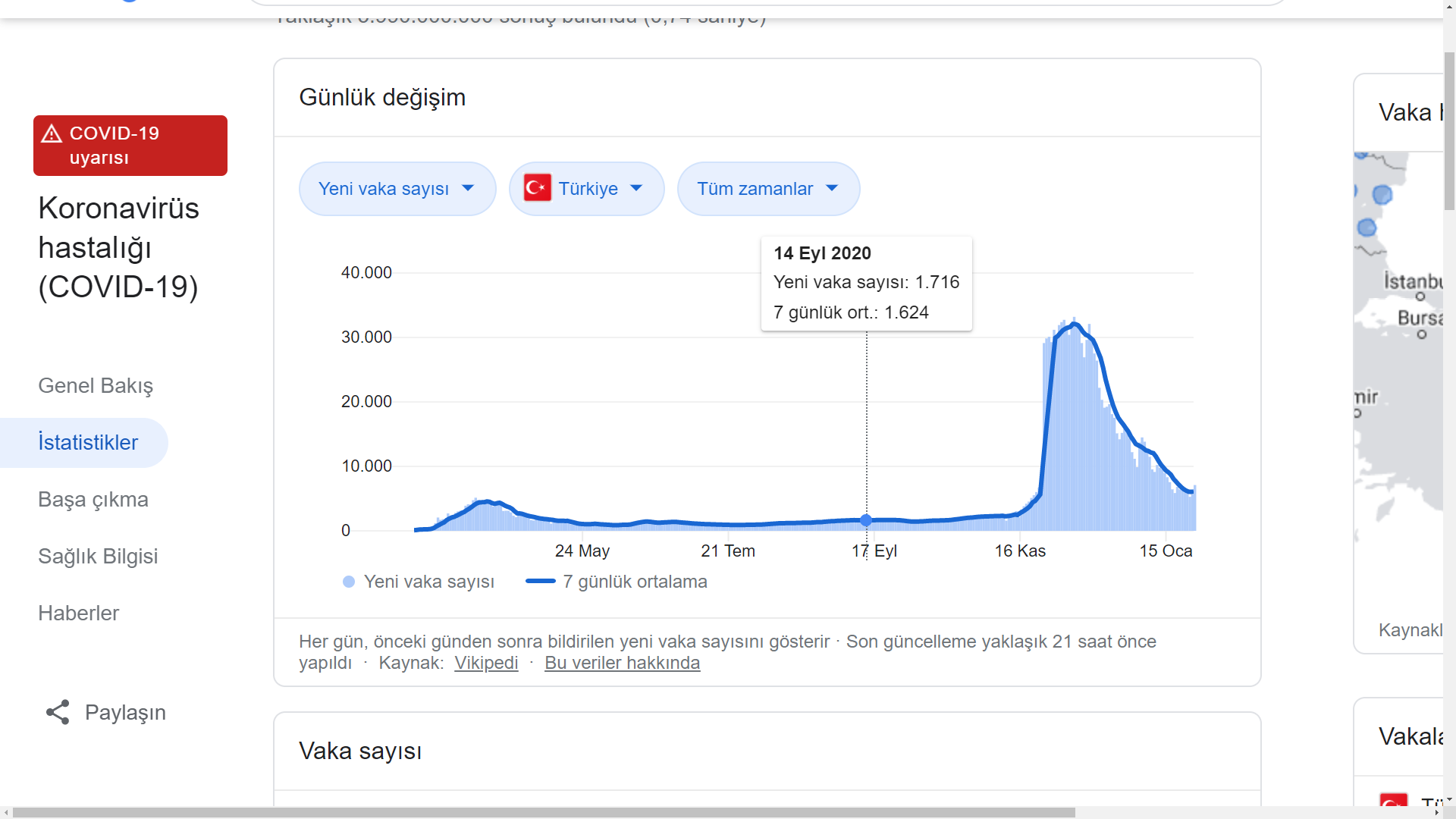 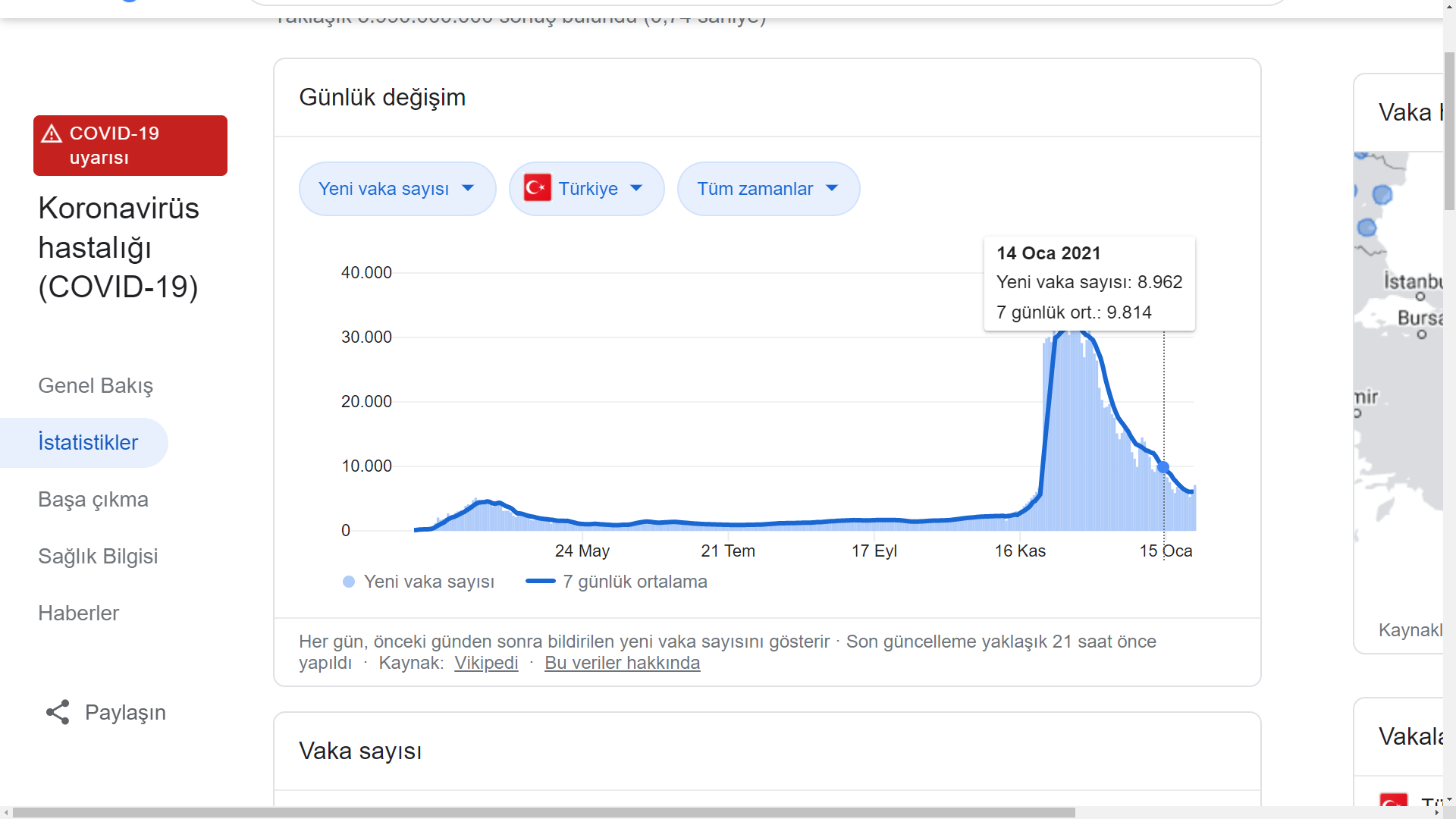 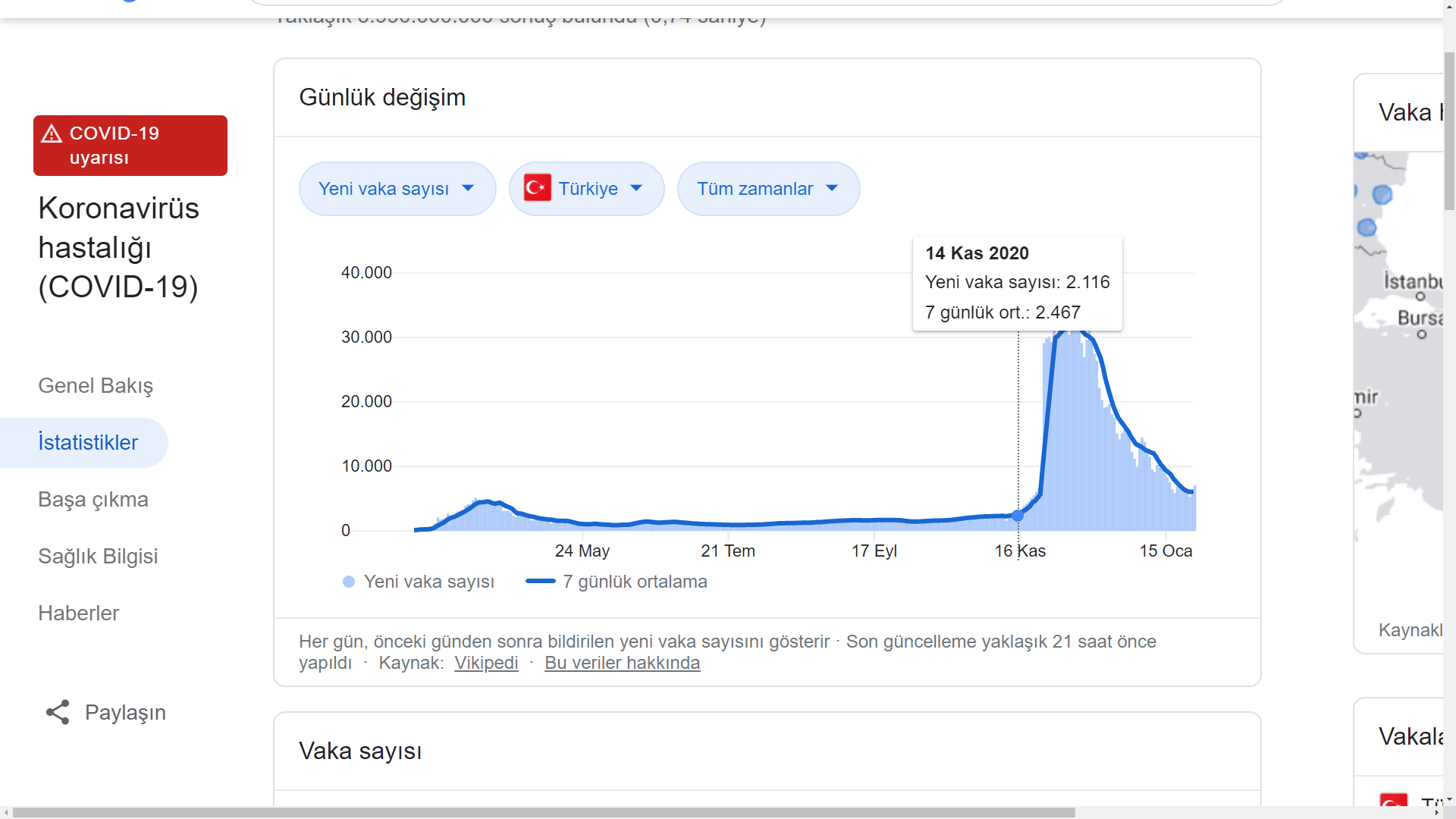 İzlem sayıları azaldı ama her yerde değil
95.000 hasta, 196.000 karantİna
Muğla, Antalya, Mersin illerinde 
birden çok birimde artış
Vakalar nasıl azaldı? Tedbirler/sayılar
Filyasyon neden azaldı?
Ek ödeme yok, ek görev var
Aile Hekimlerinin %70’i hafta sonları dahil izlemleri yapıyor ama ek ödeme alabilen %60, hiç ek ödeme almayan %20.
Okul aşıları, ehliyet ve askerlik muayeneleri, evlilik raporları… HAREKETLİLİK
Covid Aşıları
[Speaker Notes: https://covid19.apple.com/mobility
https://datastudio.google.com/u/0/reporting/a529e043-e2b9-4e6f-86c6-ec99a5d7b9a4/page/yY2MB?s=ho2bve3abdM]
Covıd oLAN ASM ÇALIŞANI SAYISI %68 yedi aile hekiminden biri covıd-19
Aileme...çocuklarıma sarılamaz... öpemez hale geldim. İnşallah bu süreci en az zayiatla atlatırız.
Asmler aşılamaya ne kadar hazır?
[Speaker Notes: Bekleme alanı yeterli diyen asmlerde covid geçirme oranı %53. Çalışan sayısı yeterli diyen oranı %50]
4 birimden birinde ebe ve hemşire yok10 birimden birinde doktor yok
Asmlerde günde kaç aşı yapılabilir?‘biz erişkin kpa aşılaması sırasında covid olduk bu nedenle Bir günde çok fazla kişiye yapmayı düşünmüyorum’
Zatürre aşısında her gün 150 gibi aşı yapılmasına rağmen aşı bitince kavga eden kişiler oldu. Randevu ile aşı yapılması koruyucu hekimlik açısından da önemli. İnsanlar bağışıklık kazansın diye çabalarken kimsenin kalabalık bir alanda bekleyip hasta olmasını istemeyiz.
Tüm bİRİNCİ basAmAk sağlık çalışanlarına teşekkür ederiz